Vladimír Buberle
Vladimír Buberle (1925–2009)
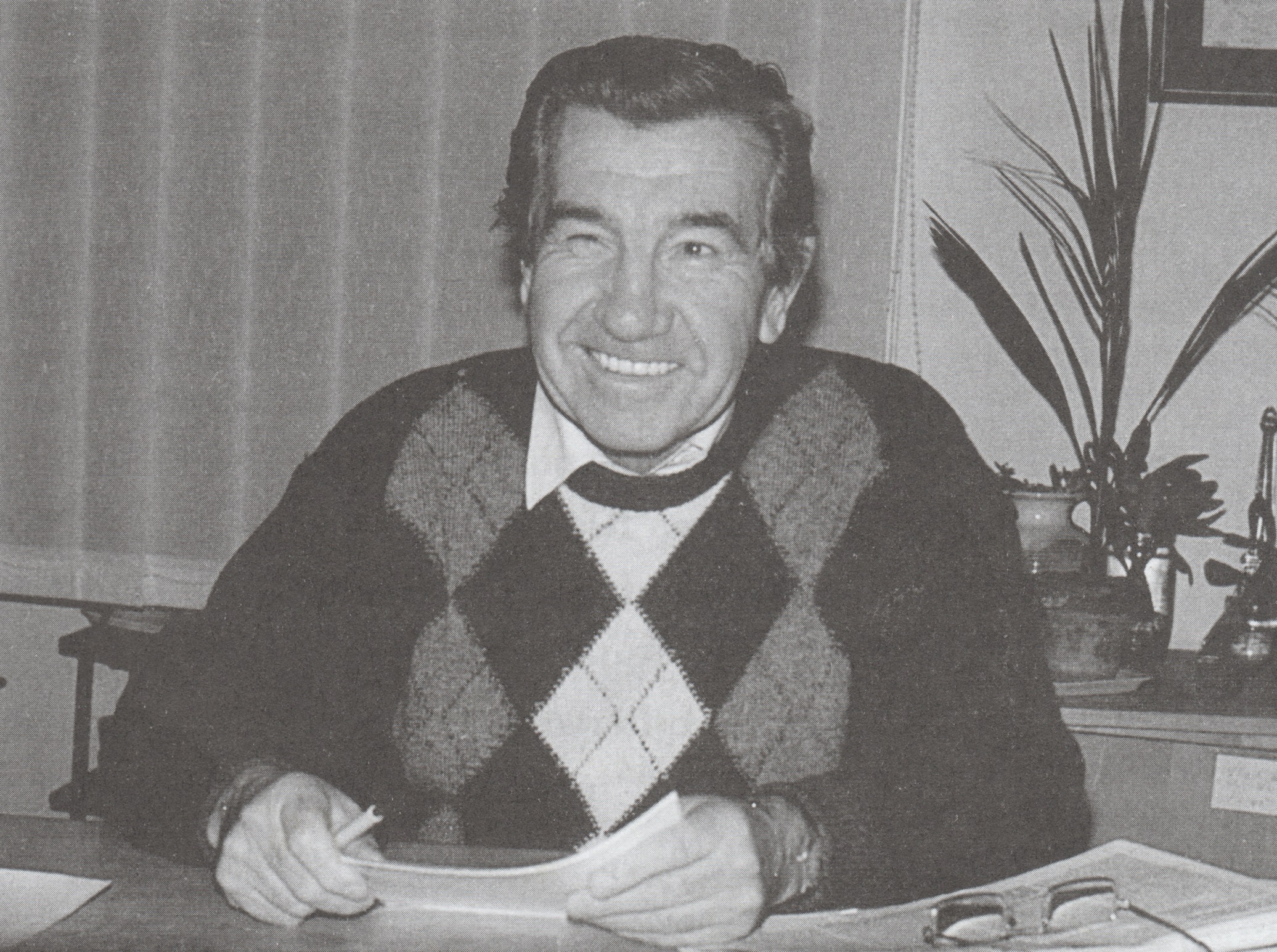 Už od 30. let byl vůdčím typem v kolektivu neslyšících
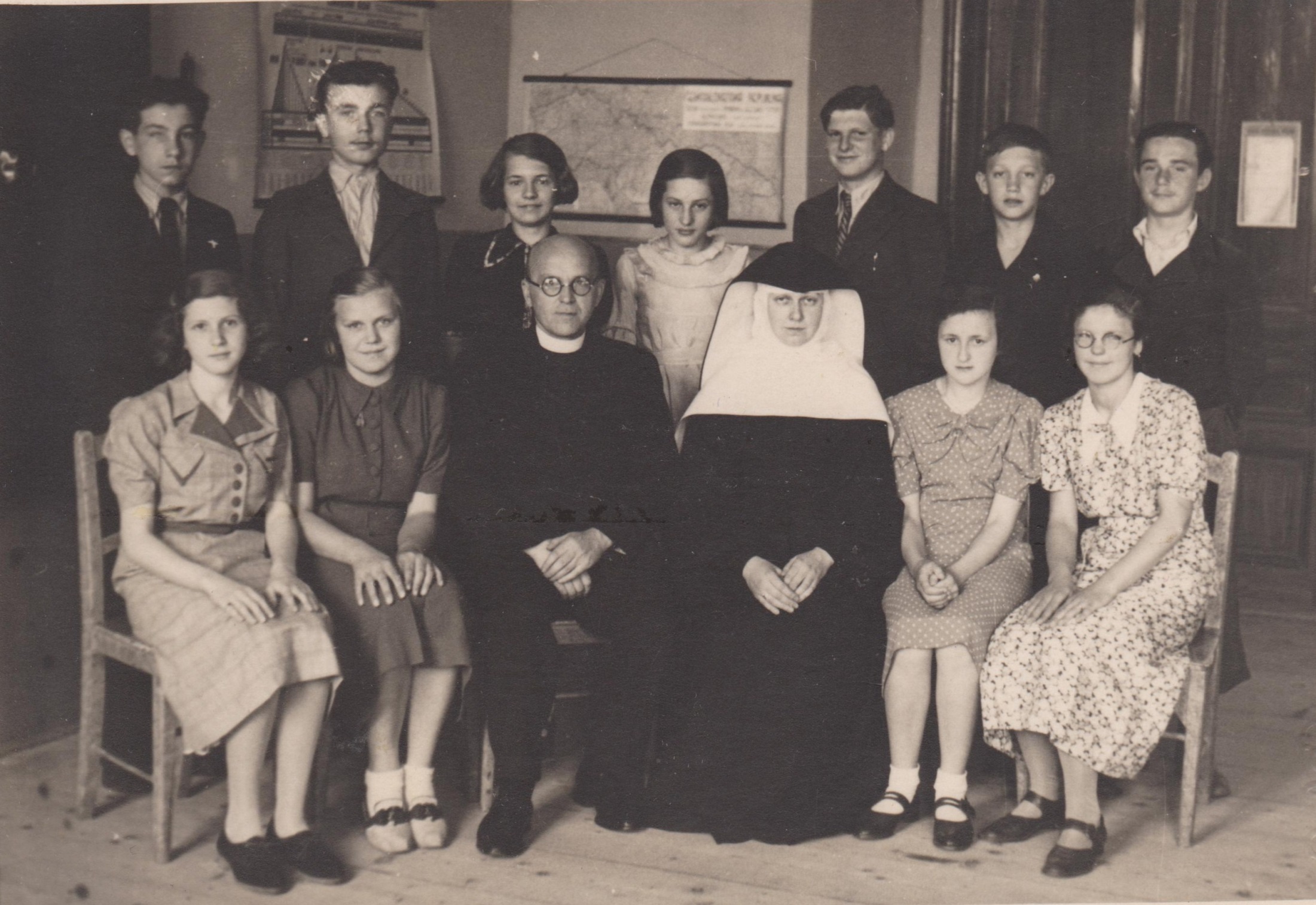 Zprava: Vladimír Buberle a legendy turistiky Otta Šváb a Vladimír Čížek
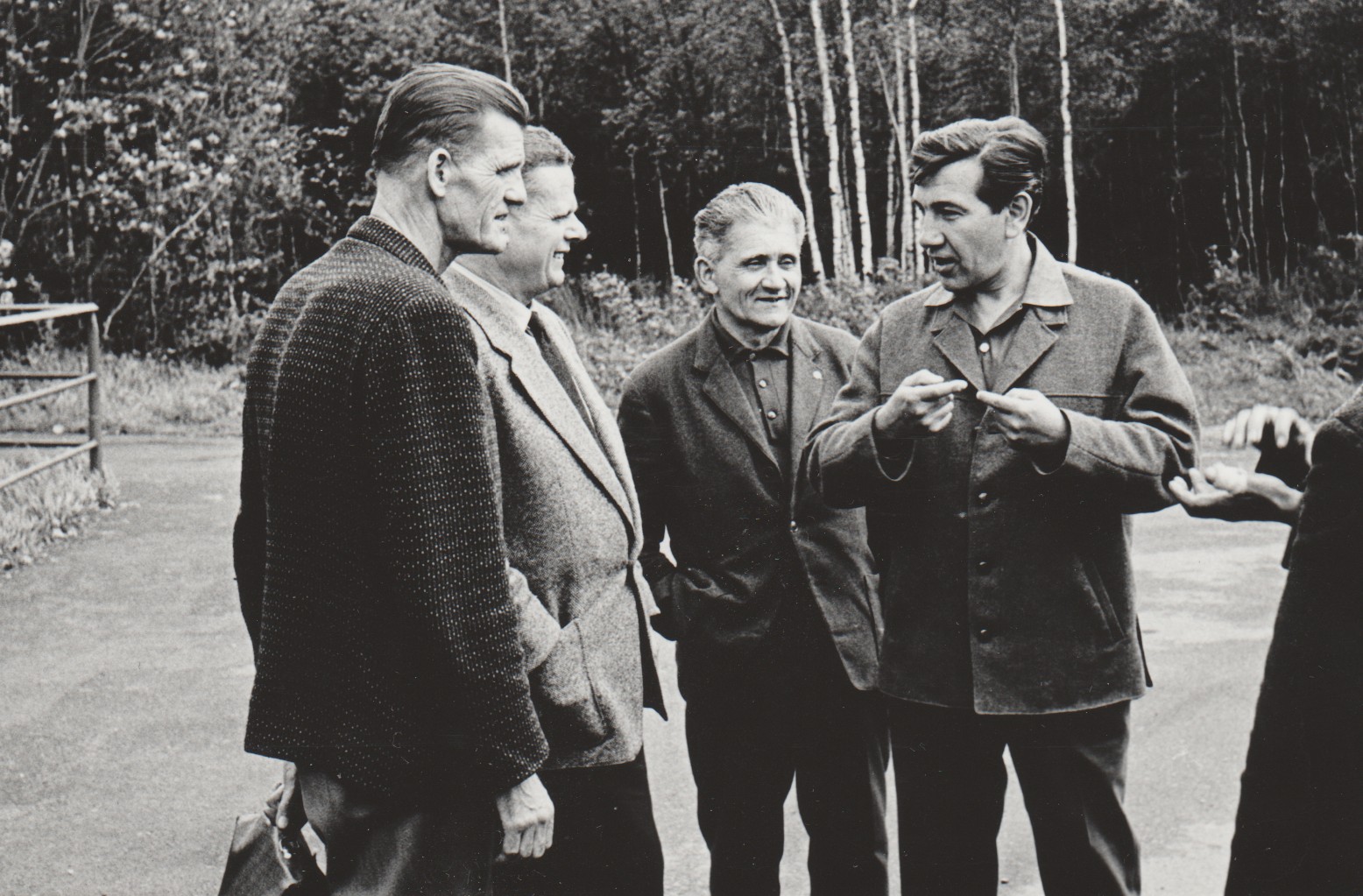 1966 – založil v Praze Mezinárodní federaci neslyšících motoristů (FIAMS)
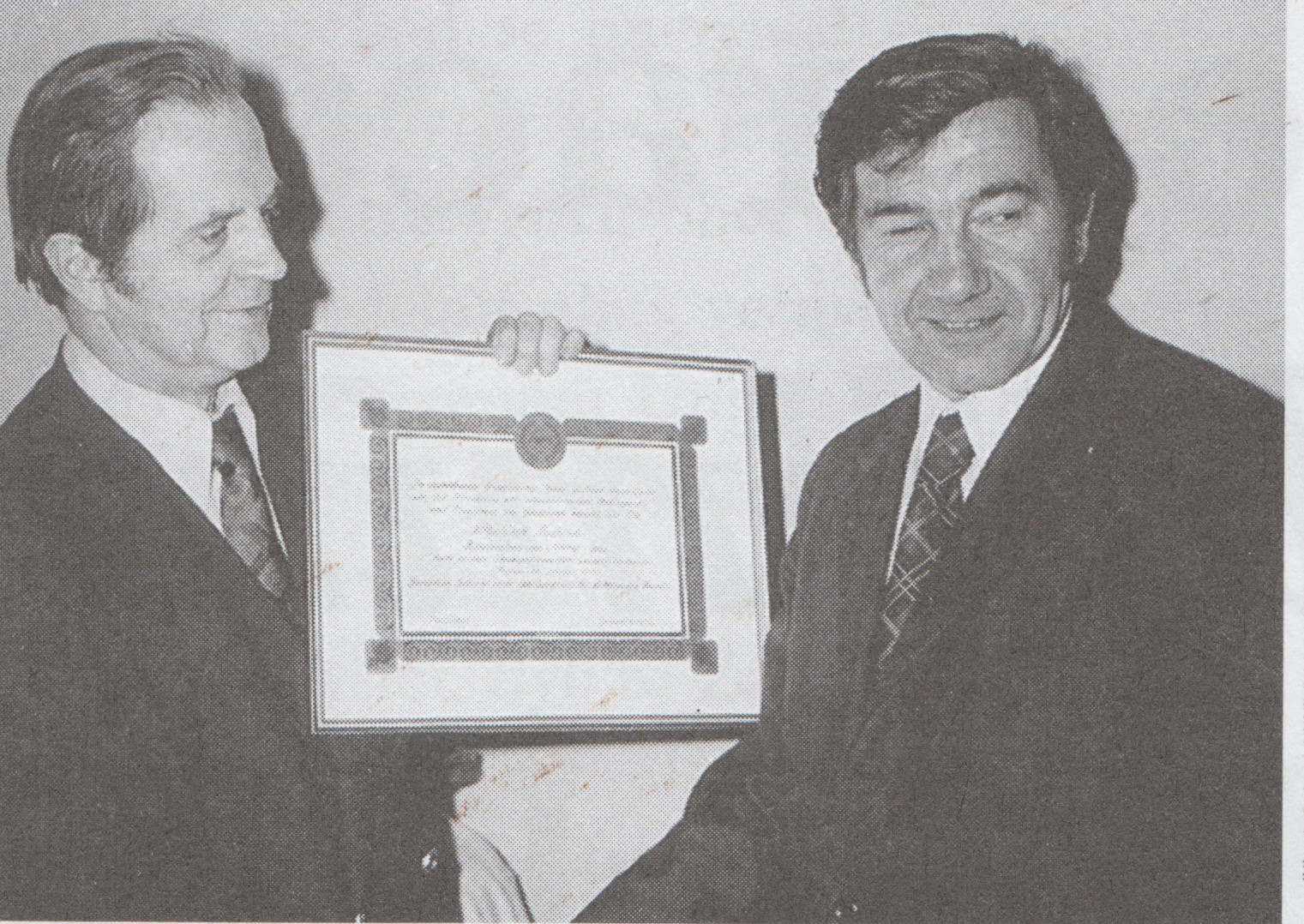 Dlouhá léta pořádal jako rozhodčí oblíbené automobilové jízdy zručnosti
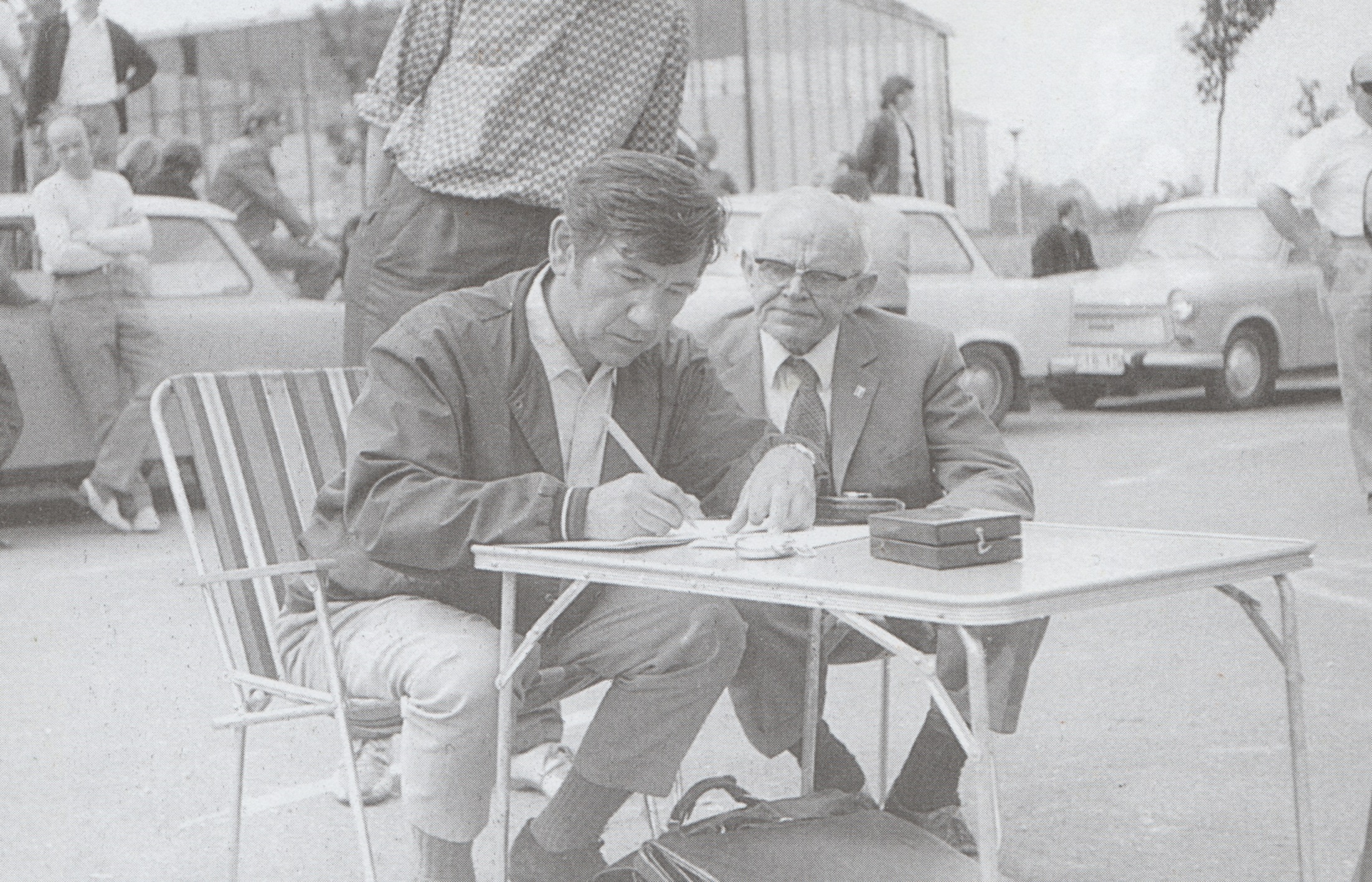 1990 – založil Českou unii neslyšících
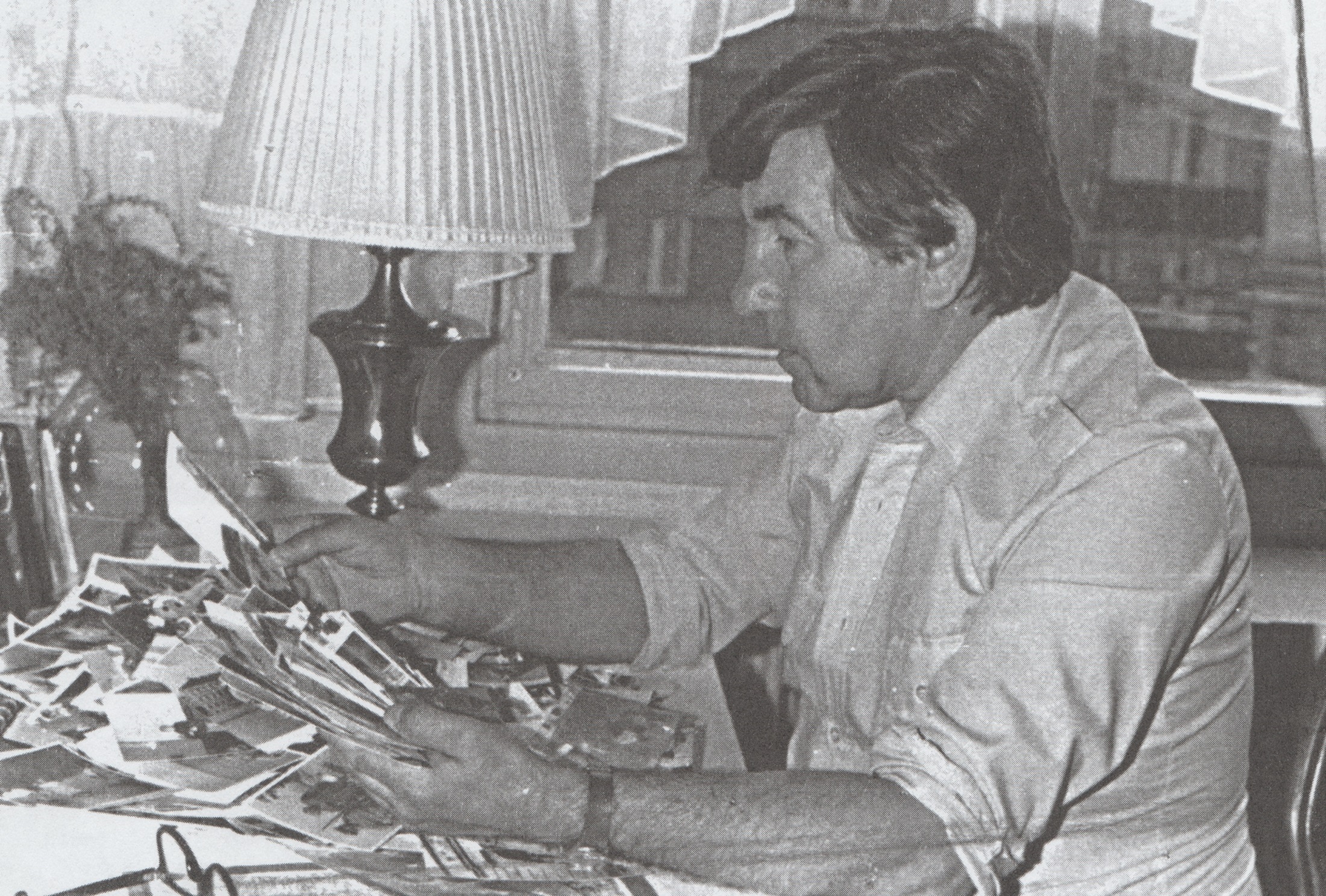 Vzpomínky Vladimíra Buberleho vyšly v časopise Unie č. 3-4/2009         a 5-6/2009